Mental Health for Transit Workers
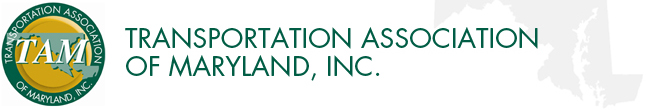 Training Objectives
Participants will be able to:
Discuss the Prevalence of Mental Health Conditions 
Discuss stigmas 
Identify Chronic and Acute Stressors and their impacts to Mental Health
Define and understand Skills of Resilience
What has changed over the last 2 + years in Transportation?
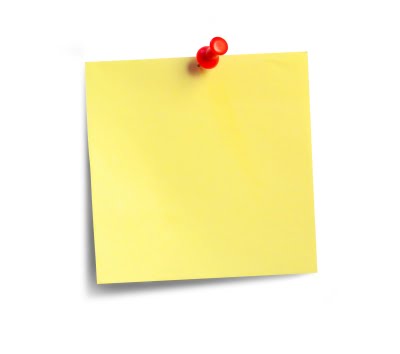 [Speaker Notes: Group discussion – write-up on flip chart: 
Staff Shortages
Employee Attrition
Sickness – possibly COVID – any sickness creates responses 
Staffing and rescheduling 
In office – at least part-time 

Disruption of our usual routines​ - creating new routines 
Job uncertainty of what the future holds​
Isolating in close quarters​ or alone
Inability to engage in many hobbies and activities
Childcare issues​
The constant flow of news and information​
Financial pressures​
Expectations of ourselves and others]
SHORT TERM STRESS
[Speaker Notes: Speaker Notes:

Our bodies are meant to handle brief, spikes of stress as shown here. When we’re able to recover from stress and return back to our baseline we can handle the next stressful event.]
CHRONIC STRESS
[Speaker Notes: In our modern lives stresses come one after the next with little time to recover in between. We spend more time in the fight and flight mode causing our stress level continues to rise to the point it approaches or crosses over our threshold of how much stress we can handle without adverse effects.
 This is build-up is chronic stress. There’s only so much our bodies can handle and eventually we reach our limit.]
THE STRESS CURVE
[Speaker Notes: Chronic stress, or long-term stress, shown here in orange to red on the right half, can impact our health by lowering our immune system and causing our digestive, excretory and reproductive systems to stop working normally.  It puts us at greater risk for depression, anxiety and burnout.

But stress is not inherently ‘bad’. In fact, we need a certain amount of stress. A low level of stress shown here in the greenish yellow is energizing and motivating. Too little stress and our lives can become stagnant. So how do we find this balance?

Generate discussion: Where do participants see themselves on this curve?]
PROQOL
[Speaker Notes: ProQol Health was created for healthcare workers and has now been extended to other areas such as schools , transportation, other professions working and helping that are seeing great stress and trauma. 
 due Assess both strengths (compassion satisfaction - pleasure for helping- and perceived support – sense of finding effective assistance) and vulnerabilities (burnout – hopelessness an exhaustion, secondary traumatic stress – work related secondary exposure to stressful events, moral distress – difficult situations and choices – forced to act in ways that conflict with values, beliefs and morality)]
Mental Health
According to the World Health Organization:
Mental Health is a state of well-being in which every individual realizes his or her own potential, can cope with the normal stresses of life, can work productively and fruitfully, and is able to contribute to their community.
[Speaker Notes: We all have mental health. Mental health is a state of well-being in which every individual realizes his or her potential, can cope with the normal stresses of life, can work productively and fruitfully, and can contribute to her or his community.  ​

Mental health includes emotional, psychological, and social well-being. ​
It affects how we think, feel, and act. It also helps determine how we handle stress, relate to others, and make healthy choices.1 ​
Mental health is vital at every stage of life, from childhood and adolescence through adulthood.​
Although the terms are often used interchangeably, poor mental health and mental illness are not the same things. A person can experience poor mental health and not be diagnosed with a mental illness. ​
Likewise, a person diagnosed with a mental illness can experience periods of physical, mental, and social well-being.​
 ​
Mental illness defined by the American Psychiatric Association are health conditions involving changes in emotion, thinking or behavior (or a combination of these). ​
Illness refers to the need for medical treatment​
Associated with distress or problems functioning in social, work or family activities​
While mental illness can occur at any age, three-fourths of all mental illness begins by age 24. ​
We’ll look at additional statistics in just a few slides.​
 ​
https://www.psychiatry.org/patients-families/what-is-mental-illness​
[Source: World Health Organization (WHO), Mayo Clinic, ​



Click

(https://www.who.int/features/factfiles/mental_health/en/)

https://www.mentalhealth.gov/basics/what-is-mental-health]
Mental Health Conditions
“A mental health condition isn’t the result of one event. Research suggests multiple, linking causes. Genetics, environment and lifestyle influence whether someone develops a mental health condition. A stressful job or home life makes some people more susceptible, as do traumatic life events like being the victim of a crime. Biochemical processes and circuits and basic brain structure may play a role, too.”
- NAMI
Mental illness, defined by the APA are health conditions involving changes in emotion, thinking, or behavior (or a combination of these). ​
Illness refers to the need for medical treatment​.
Associated with distress or problems functioning in social, work, or family activities​.
While mental illness can occur at any age, three-fourths of all mental illness begins by age 24. ​
[Speaker Notes: Here is how Nami (the national alliance on mental illness) defines the causes of mental health conditions. 

What do you take away from this? 

Do you notice that some of the causes relate? For example, if a person grows up with a parent who has depression, is their own depression a result of their environment, or is it inherited?

It is a medical condition, just like heart disease or diabetes. And mental health conditions are treatable. We are continually expanding our understanding of how the human brain works, and treatments are available to help people successfully manage mental health conditions.]
Myths
Mental health conditions are uncommon
People are “faking it” or doing it for attention
Mental illness is caused by personal weakness
People with mental illness can’t handle work or school
You can never get better from a mental illness
[Speaker Notes: In order to start reducing stigma we need to be aware of the myths out there regarding mental health and what the facts truly area. Being more educated about the facts will put us in a position to be able to more easily recognize someone that is struggling and do something to help them. 

Myth: Mental health conditions are uncommon. 
Fact: Mental illness is more prevalent than many people think: It can affect anyone, including all ages, races, income levels and religions. These common conditions can cause changes in how people think and feel. We will talk more about the prevalence in this training.

Myth: People are “faking it” or doing it for attention.
Fact: No one would choose to have a mental illness, just as no one would choose to have a physical illness. The causes for mental health conditions are intensively studied and they are real. For anyone living with a mental health condition, their specific symptoms may not always be visible to an untrained observer. It can be challenging to relate to what people with mental health conditions are going through, but that doesn’t mean that their condition isn’t real.

Myth: Mental illness is caused by personal weakness.
Fact: Just like any major illness, mental illness is not the fault of the person who has a mental health condition. It is caused by environmental and biological factors, not a result of personal weakness. A stressful job or home life makes some people more susceptible, as do traumatic life events like being the victim of a crime. Biochemical processes and circuits as well as basic brain structure may play a role too.

Myth: People with mental health conditions are violent and dangerous.
Fact: Having a mental health condition does not make a person more likely to be violent or dangerous. The truth is, living with a mental health condition makes you more likely to be a victim of violence, four times the rate of the general public. Studies have shown that 1 in 4 individuals living with a mental health condition will experience some form of violence in any given year.

Myth: You can never get better from a mental illness.
Fact: Mental health issues are not always lifelong disorders. For example, some depression and anxiety disorders only require a person to take medication for a short period of time. Innovations in medicine and therapy have made recovery a reality for people living with a mental health issue, even chronic conditions. While all symptoms may not be alleviated easily or at all, with the right recovery plan, people can live the productive and healthy lives they’ve always imagined.

Now, let’s talk about the prevalence and how common mental health conditions are.]
Mental Health Symptom Prevalence
Nearly 60% of workers experienced at least one symptom of a mental health condition in the past year
Anxiety, depression, and eating disorders are the most common symptoms
Compared with the general population, people addicted to drugs are roughly twice as likely to suffer from mood and anxiety disorders
50% say that their mental health symptoms lasted more than one month
Only 25% have received treatment for a mental health condition in the past
Source: Mental Health at Work 2019 Report, Mind Share Partners
[Speaker Notes: That comes out to be approximately 43.8 million adults experience mental illness in a given year.  

Mental illness does not discriminate; it can affect anyone regardless of your age, gender, geography, income, social status, race/ethnicity, religion/spirituality, sexual orientation, background or other aspect of cultural identity. While mental illness can occur at any age, three-fourths of all mental illness begins by age 24.

What does that mean for us? 

Odds are, we are going to encounter this topic a lot in the workplace, so it is important to know how to address it.]
Mental Health Stigma
60% have never talked to someone at work about their own mental health.
Only 48% have positive experiences with talking about their mental health.
Less than one-third are comfortable talking with their company’s HR and senior leaders about mental health at work.
This means that the most relevant decision-makers in the workplace are the least likely to know about the mental health challenges their employees face.
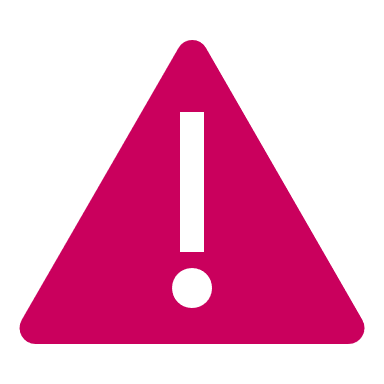 Source: Mental Health at Work 2019 Report, Mind Share Partners
[Speaker Notes: Here are the stats related to the workplace. 

What stands out the most for you on this slide? 

Think about what kind of leader that you want to be to your team. I can imagine that you want people to come to you when they are having a hard time. That you want your team to be a safe space for employees to talk about their well-being. 


Why do you think that people do not want to talk about this at work?

So, how can we create this safe space?]
That person must be off his ADD meds!
Stigma
I’m not going to argue with her, she’s bipolar.
Did you see his reaction, he’s nuts!
The National Alliance on Mental Illness defines stigma as "when someone, or even yourself, views a person in a negative way just because they have a mental health condition. Some people describe stigma as a feeling of shame or judgement from someone else.  Stigma can even come from an internal place, confusing feeling bad with being bad."
Oh, yeah, he IS crazy!
He always sounds so depressed.
Another anxiety attack?
Who? Sue? She’s great to work with. She’s an addict in recovery though.
She is so OCD when working on projects.
[Speaker Notes: As we mentioned earlier, awareness starts with education. Education is about teaching people the facts about mental health problems and getting rid of the myths. 
Stigma makes people reluctant to admit that they are struggling with mental health difficulties and this can delay treatment and support.

The National Alliance on Mental Illness defines stigma as "when someone, or even yourself, views a person in a negative way just because they have a mental health condition.  Some people describe stigma as a feeling of shame or judgement from someone else.  Stigma can even come from an internal place, confusing feeling bad with being bad."​
​
The history of stigma:​

In ancient Greece “stigma” literally meant that you were branded in an unfavored group in society. A mark was literally burned into your skin so that it was clear who was in the ingroup and outgroup. Most stigma today is not a literal brand or mark—it’s a figurative and psychological one.​
​


Stop to listen to these labels that may be stated in general conversations throughout any workday:

“Oh, yeah, he IS crazy”
“Who Sue?   She’s great to work with.  She’s an addict – in recovery though
“Jeff is out again? I bet it’s another anxiety attack”
“I’m not going to argue with her, she’s bi-polar”
“He always sounds so depressed”
“That person must be off his ADD meds”
“She is always so OCD when working on projects.  It’s exhausting”
“Did you see his reaction?  He’s nuts.”

These phrases are often used, and not necessarily with any negative intention.  However, imagine how these words may impact someone who is having a tough mental health day/month?  Imagine if you are diagnosed with a mental illness, how these labels may impact someone who needs help or who is seeking treatment.  

Language does matter, especially as leaders. You are the role model for your team. 



(https://www.nami.org/stigma) 
https://thriveglobal.com/stories/the-danger-of-workplace-mental-health-stigma-and-if-its-possible-to-move-past-it/]
Inclusive Dialogue
Our unconscious and conscious biases need to be acknowledged -  we all have them
Be mindful of the language used and learn to reframe when you hear the stigma 
Learn how to promote resources professionally
Find ways to discuss ways to support positive mental health
[Speaker Notes: Speaker Notes:

Public or social stigma is when people are isolated socially.  This loss of privacy comes when the topic mental health or mental illness is out in the open.  Self-stigma or perceived stigma is when the individual alters the view of him or herself.

Stigma may stem from a lack of education, a lack of information, a lack of resources.  It may also stem from previous experience or a lack of experience.  

We know that sigma is when you view someone or yourself in a negative way as it relates to mental health.  Language does matter and each person has an opportunity to reassess how they view and talk about mental health or mental illness.  Stigma brings about feelings that are negative and shaming which has an impact.  Let’s look at that impact.

Ask participants to write down in groups or individually how stigma impacts individuals.

Listen for - Stigma impact can:
Hinder people from seeking help
Lead to low self-esteem
Lead to hopelessness and distress
Promote a loss of confidence
Present an individual with feelings of rejection or feeling ostracized

Don’t use mental health conditions as adjectives- I have ADHD or I am OCD when you are not.  
Use first person langauge….a person is not their condition

Have an open discussion with participants on what a response might sound like that is inclusive:

Example:  Someone shares they have not slept well for weeks and they are having trouble getting to work on time.
Example:  Someone shares their concern about anxiety and how it’s taking them a lot longer to complete a task, creating longer work days and feeling overwhelmed.
Example:  Someone shares he/she has to leave early to attend a AA meeting.


https://www.forbes.com/sites/kellygreenwood/2018/10/10/this-world-mental-health-day-consider-how-you-can-reduce-stigma-at-work/#6016a59e101d

So then what do you do when you have someone who is in crisis or is sounding like they need support? We are gonna talk about that.]
What to Look For
What to Look For :          Signs and Symptoms
What to Listen For: Potential Indicators
Sudden changes in behavior/mood
Increased absences
Increased tardiness
Preoccupation
Irritably or tearfulness
Making loos comments – “life is meaningless”
Grief/loss
Depression or Anxiety
Significant life changes – marriage/divorce, children, illness
Job changes – promotion, retirement, job loss, workload 
Financial Stressors
Relationship issues
[Speaker Notes: Speaker Notes:

How did you know some type of aid was required?  

How do you know when someone on your team is not themselves? 
Chat or share other examples that you might be looking for in their appearance or demeanor.



Based on what we shared or this list, it really is when someone does not appear like themselves. We can notice this virtually, as well (make sure you turn cameras on every once and a while)]
Five Stages of Impact on Employee Performance
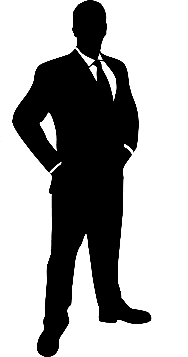 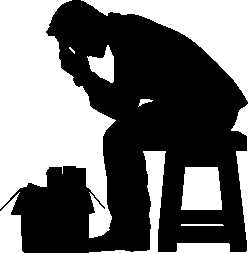 Thriving
Coping
Struggling
Suffering
3
2
1
4
Risks Emerge
Symptoms begin without notice and are hard to identify.
Symptoms Escalate
Noticeable impact on performance and daily functioning.
Condition Severe
Problems and absences may increase; disability leave, or accommodations may be required.
Chronic Impairment
Prolonged exposure to extreme symptoms often result in crisis events.
Employees can recover at any stage of their journey with the proper response and intervention strategies.
5
Recovery
Employees begin to see their conditions improve. 
Progress could result from treatment or be part of the natural course of the condition.
Recovery before severe or chronic stages often depends on connecting with timely care and support.
[Speaker Notes: With all of these factors, how does an employee or the organization know when a healthy employee develops a mental health disorder impacting their work performance?
 
Using the continuum of mental health conditions as a guide, there are five typical stages of impact on an employee's work performance.
 
In STAGE 1, mild symptoms emergeIn this stage, an employees' behavioral health symptoms often begin without notice and are hard to identify.  The employee may be vaguely aware that something is "not right" but may still maintain the ability to function at work with some difficulty.
 
In STAGE 2, Symptoms IncreaseIn this stage, the employees' symptoms may increase to a moderate level and are more likely to have a noticeable impact on work performance and interfere with daily functioning.  
 
In STAGE 3, Conditions become more severe as symptoms worsenAn employees' warning signs will be severe at this stage, with many symptoms taking place simultaneously.  Problems and absences may increase, accommodations may be needed, and employees may feel they are losing control of their lives.
 
By STAGE 4, symptoms are persistent and chronicThe prolonged exposure to extreme symptoms and impairment often results in crisis events like termination, hospitalization, homelessness, and in the worst cases, the harm of others or self, including suicide.
 
The good news is that employees can recover at any stage of their journey with the proper response and intervention strategies.
 
This brings us to STAGE 5: RECOVERY
Recovery is when employees begin to see their conditions improve. Progress could result from treatment or be part of the natural course of the condition. Recovery before severe or chronic stages often depends on connecting with timely care and support.

For some people experiencing a mental health condition, work can play a vital role in their recovery. It can provide structure and routine, contribute to a sense of purpose, and provide financial security and social connection. Recovery is an individual process that varies from person to person. 

Part of recovery might include learning to manage or avoid things that may trigger setbacks, recognize the early warning signs of relapses, learn new ways to reduce and manage stress, look after their physical health, participate in enjoyable activities and have regular appointments with health professionals.

https://www.mhconn.org/wp-content/uploads/2015/10/Picture1.jpg
https://www.standard.com/employer/workplace-behavioral-health
https://cognitive-psychiatry.com/insight-7-stages-mental-health-patient-experiences/]
REFLECTION
Think about a situation in your role where you may have contributed to stigma with your language. 
 Think about a situation where you knew something was not right were you : 
Unsure of what to say
Unsure of how to respond
Had no room left to assist
Transportation
Vicarious Trauma: when we experience overwhelming volumes of information—especially information that holds an emotional charge—our bodies, minds, and spirit adapt to help us cope. At times, the way we cope may help in the moment but may have negative long-term results.
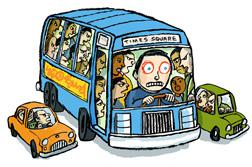 Key Term: Vicarious Trauma
[Speaker Notes: Introduction of VT –“The expectation that we can be immersed in suffering and loss daily and not be touched by it is as unrealistic as expecting to be able to walk through water without getting wet.”
(Remen, 2006)
Employees can be profoundly affected by the work they do. Whether it is by direct exposure to traumatic events (for example, working as a paramedic, police officer, or emergency hospital worker); secondary exposure (hearing others talk about what they have experienced or being exposed to conversations about trauma, helping people who have just been through a traumatic event.)

Vicarious Trauma - fundamental beliefs about the world are altered and possibly damaged by being repeatedly exposed to traumatic material 
Stories “transfer onto us in a way where we too are traumatized by the images and details, even though we did not experience them ourselves” 

Compassion fatigue has been described as the “cost of caring” for others in emotional pain (Figley, 1982).]
Stressors
Chronic Stressors
Acute Stressors
Short-Term Stress
Traffic Jam
Argument with child/spouse
Accident
Death of loved one
Long-Term Stress
Relationship stress
Work stress (challenges or pressures related to the job)
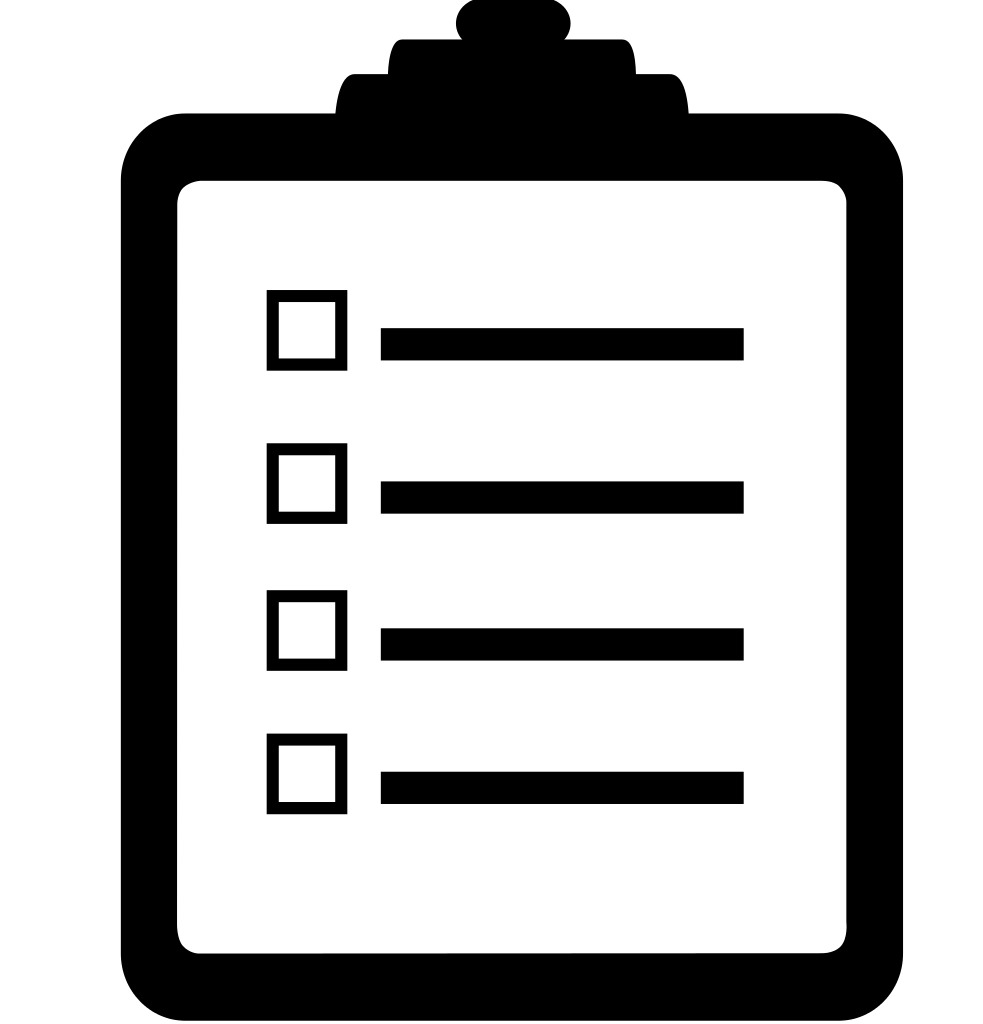 Stressors Exercise
Chronic Stressors
Acute Stressors
Short-Term Stress
Long-Term Stress
Please work with the person next to you: 
1) List acute stressors in your workplace
2) List chronic stressors impacting your workplace
Cortisol =     Stress Hormone
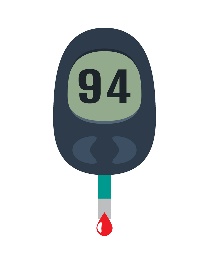 Increase blood sugar (weight gain; Type 2 Diabetes)
Elevated amounts of cortisol are toxic when they circulate in the body for prolonged periods of time.
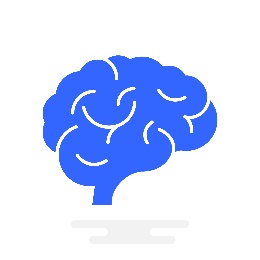 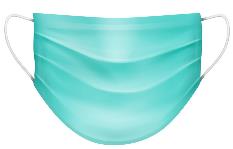 Memory impact (recall problems)
Suppress the immune system (sick more often)
Cortisol
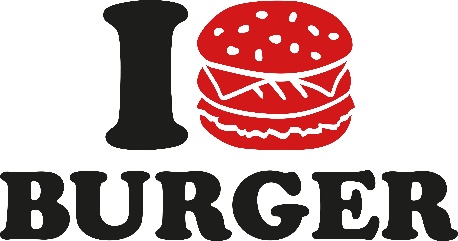 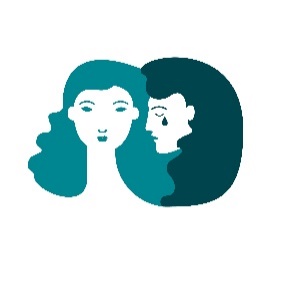 Increase in blood pressure (heart disease)
Decrease serotonin (depression)
Decrease sensitivity to acute pain (increase in more chronic pain)
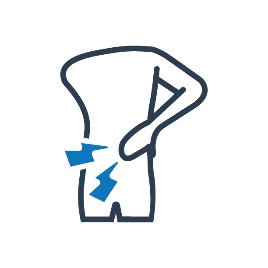 [Speaker Notes: Cortisol is also known as the Stress Hormone.  Cortisol functions to reduce inflammation in the body, which is good, but over time (chronic stress, chronic fight/flight stage), these efforts to reduce inflammation also suppress the immune system. Chronic inflammation, helps to keep cortisol levels soaring, wreaking havoc on the immune system. 
This slide shows the negative impact of sustained high cortisol levels. 
Review the activated cortisol responses
Memory impact (memory recall – lost your keys?; chronic stress can also impact long term memory – possible precursor to Alzheimer's)
Increase in blood pressure
Decreased sensitivity to pain which may be positive at the time, but long term research shows there’s an increase in more chronic pain
Decrease serotonin (serotonin is a chemical that helps with sleeping, eating, and digesting, reduces anxiety, depression and regulates mood).
Suppresses the immune system

High levels of cortisol results in increased food cravings, particularly for sugary and carbohydrate-laden treats, even if an individual has already eaten enough.
Remember at the start of this we asked who has been stressed in the last week, month, year?  Automatic internal adjustments are happening.

There are ways to manage your stress that have a positive impact on cortisol levels.  We will learn realistic strategies on how to mitigate stress in a few slides.  

First we are triggered; fight or flight is activated; Stress response alert and cortisol levels increase






https://www.123rf.com/stock-photo/cortisol.html
https://www.officer.com/training-careers/article/11622789/cortisol-law-enforcement-obesity-chronic-stress-death]
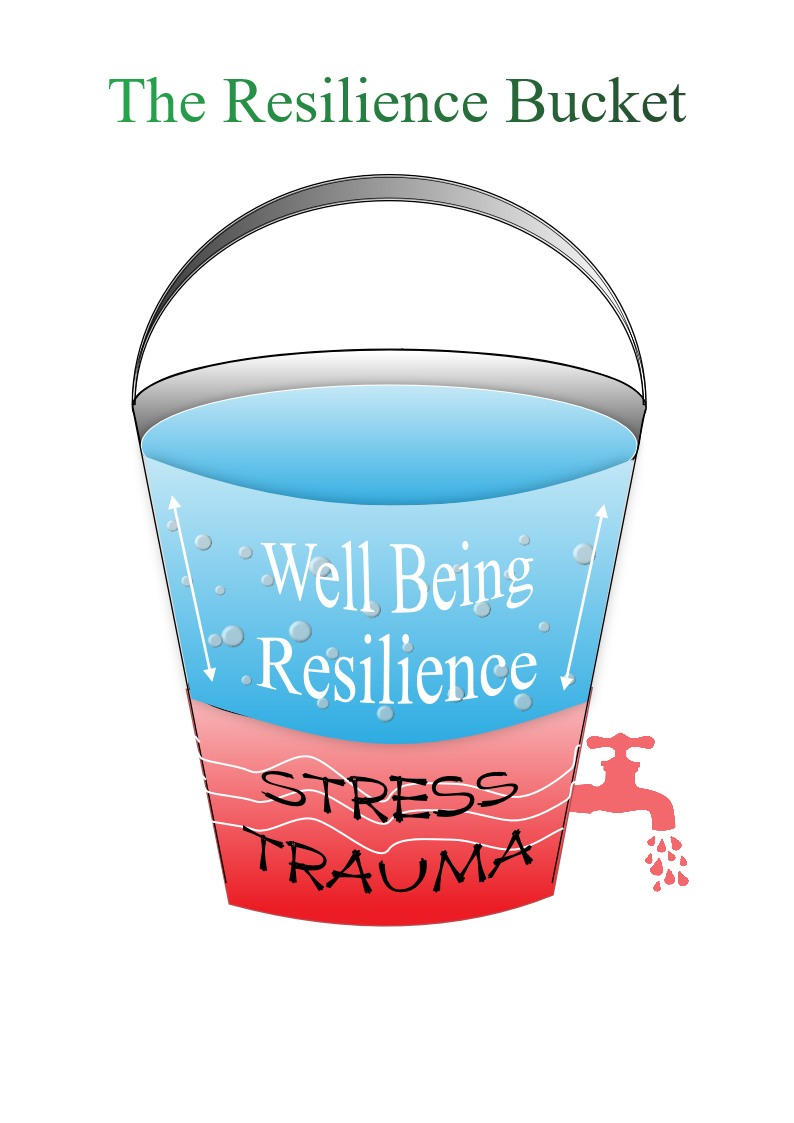 Resilience
re·sil·ience    /rəˈzilyəns/
the capacity to recover quickly from difficulties; toughness.
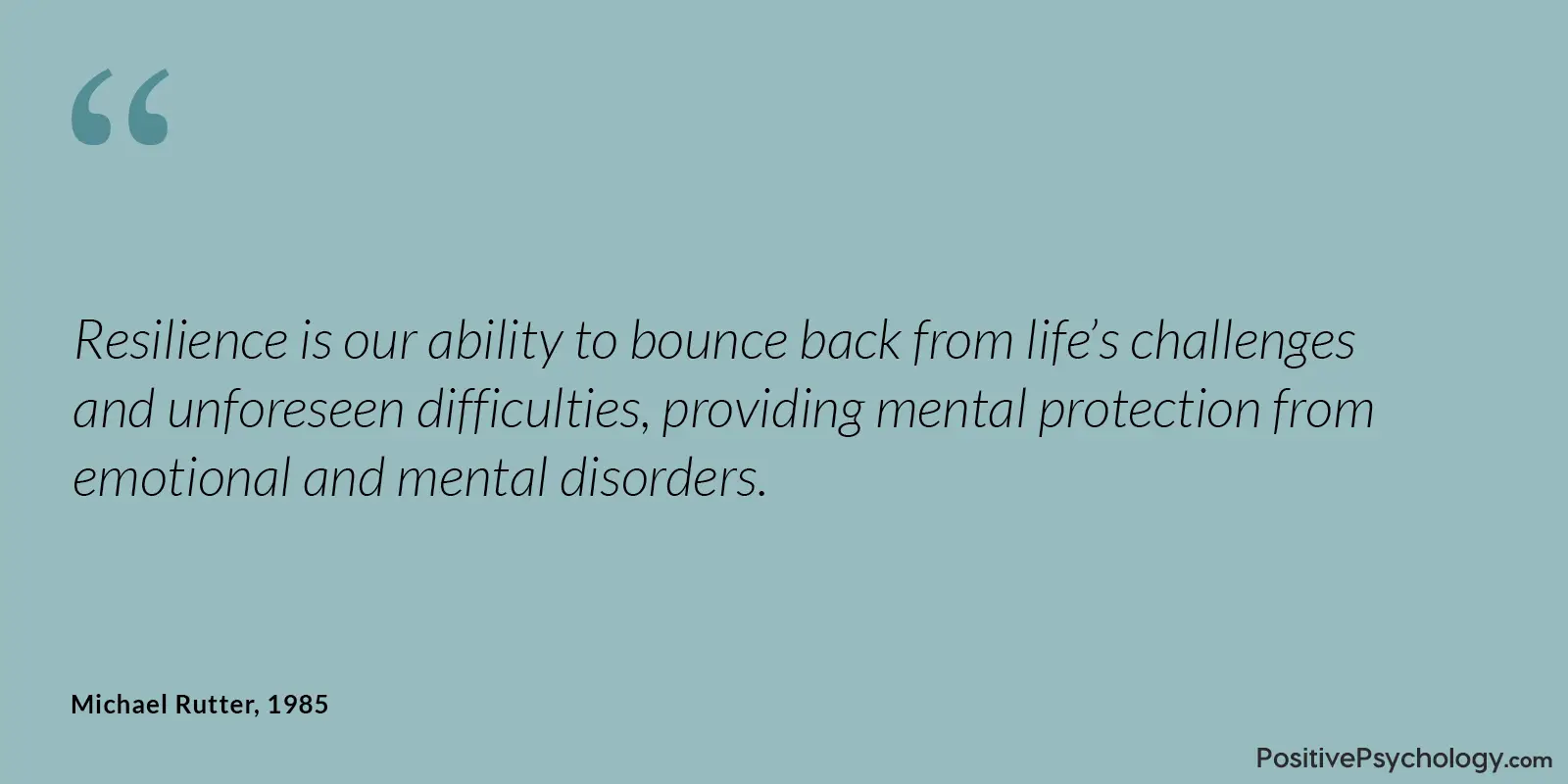 Active Listening
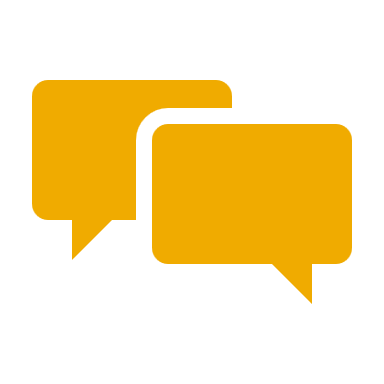 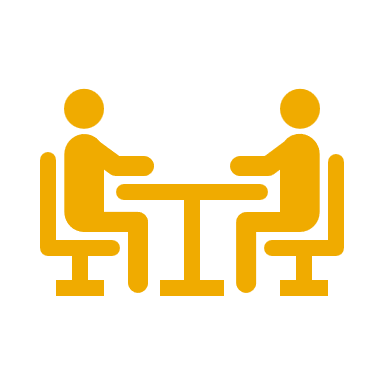 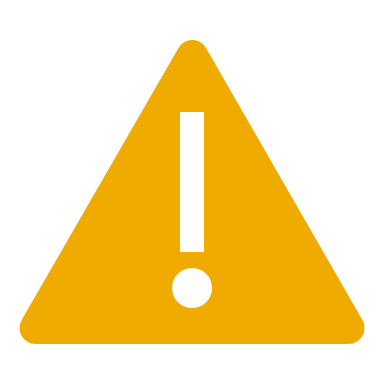 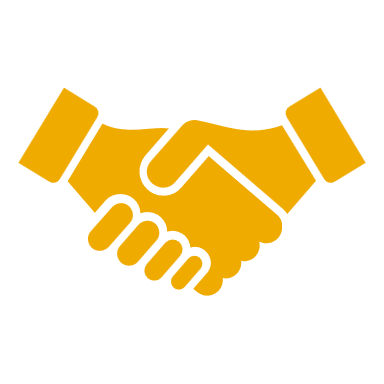 Empathize
Communicate Interest
Evaluate Needs
Resist Distractions
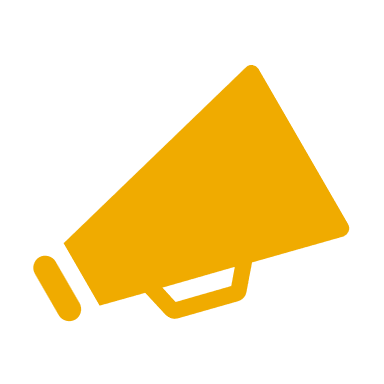 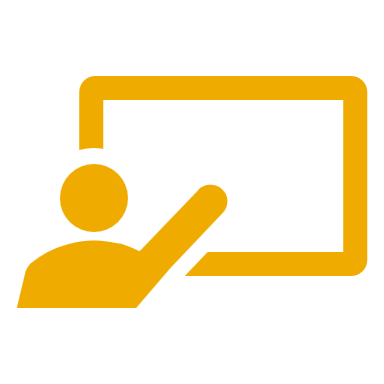 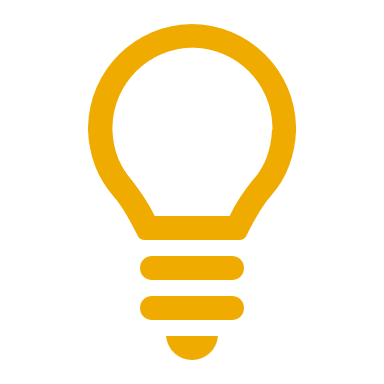 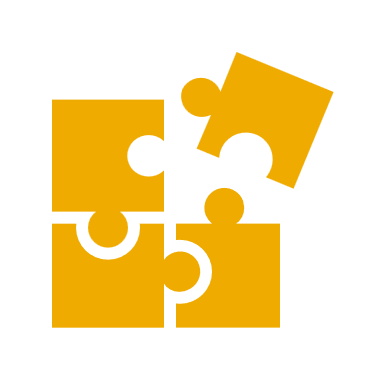 Respond Appropriately
Clarify Thoughts and Feelings
Follow Up
Vendor Connection
[Speaker Notes: The best skill when dealing with those that are struggling is active listening.  This approach requires not just that you learn and remember more of what the other party has said, but also that you communicate your interest and involvement to that party, as well. ‘

Active listening requires effective use of verbal and nonverbal communication, as well as mental and emotional discipline….whether it be the first interaction or the 10th. 

With active listening, you often mirror content back to the speaker so that the speaker is clear that you understand what has been said.  This helps to build trust and respect, enable the release of emotions, reduce tension, encourage the surfacing of information, creates a safe environment conducive to problem solving. (Everly)

To show you are listening, you can make reflective responses:
Reflect the speaker’s thoughts and emotions as you understand them.
Respond, rather than lead, the conversation.
Respond to feelings, rather than content.
Listen to hear the speaker.
Paraphrase content to verify accuracy]
FEELINGS WHEEL
Recognizing emotions is a learned skill

“Name it to tame it”

Turn towards intense emotions
[Speaker Notes: In the hustle and bustle of our lives we lose connection with our emotions. Using a feelings wheel helps us Recognize what we’re feeling. We can name it by saying “this is disappointment” or “this is anger”. By naming our emotions and sitting with them we allow them space to be released. When we ignore or push them down they only get stronger and more intense, like shaking up a bottle of soda that explodes when you loosen the cap.]
DIMENSIONS OF SELF-CARE
self-care - /ˌselfˈker/
the practice of taking an active role in protecting one's own well-being and happiness, in particular during periods of stress.
[Speaker Notes: One way you can think about self-care to consider the dimensions or areas that are of priority to you. Some to consider are:

Physical- caring for our bodies by getting enough sleep, eating nutritious foods, getting regular movement, staying up to date with preventive screenings and healthcare
Financial/resources- managing our finances, using our time and money in ways that support our priorities
Mental- practices that keep our thinking healthy lie journaling, therapy, meditating asking for support from friends
Emotional- learning to feel and expressing emotions in heathy ways, giving and receiving support, affirmations
Relational- setting healthy boundaries,  stepping away from relationships that cause us harm, building relationships that boost us up

You may have other areas like spiritual or professional

Generate discussion: what area of self care is a priority for you right now, whether it’s on this diagram or not?]
DETERMINING YOUR SELF-CARE NEEDS
Where do I feel deprived?

What do I need more of right now?

What do I need less of?

If I had an extra hour in my day, how would I spend it?
[Speaker Notes: For many of us we know self care is important and we’ve gotten so used to focusing on others needs that we don’t even know what we need. These self reflections can help us start to uncover our self care needs. Consider making time for 15-30 minutes, practice some deep breathing first and then explore some of these questions with an open curiosity. Allow yourself to be open to any ideas and thoughts that come to mind even if they seem not doable right now. Imagine possibilities and pick 1-2 to try. See how they work for you.]
Self Care for Individuals
Daily
Weekly
Monthly
Sleep and rest
Eat well
Get activity
Take breaks (not with technology)
Set boundaries
Connect with friends
Hobbies
Celebrate successes and accomplishments
Take time off
Seek feedback
Prioritize and set goals 
Set budget/live within finances
What Not to Do
Become their therapist
Probe a person in crisis so that it seems you are attacking him/her
Criticize or embarrass
Over question for your own needs
Lecture or overanalyze
Become impatient or rush the person
Trivialize threats, suicide or homicide, loss, or emotions
Become too involved so that you feel overwhelmed
[Speaker Notes: Don’t rush to problem solve.
Don’t try to make the person feel better by diminishing trivializing his/her concerns.
Don’t argue.
Don't interrupt
Don't judge
Don't try to multi task, give them your undivided attention
Don't think about what you are going to say next, you might miss what they are saying in the moment. 

Generally, do not say: 

Snap out of it, buck up buttercup
Yeah, I have been depressed too. 
You are just trying to get attention
Why do you feel this way? 

This slide is not intended to scare you, if you are leading with good intentions, you most likely will not do any of these things.]
Terms to Know:
Health:
 is defined as the condition of being sound in body, mind, and spirit.
The same things that keep our bodies healthy also keep our minds healthy.
Good physical health and good mental health go hand and hand.

Mental Health:
A state of well-being in which every individual realizes their own potential can cope with the normal stresses of life, can work productively and fruitfully, and is able to make a
 contribution to her or his community.
Create a Workplace Toolkit
What has worked for you in the past? 
Set a self-care budget for time and resources.
Identify daily, weekly and monthly strategies.
Ask colleagues/employees to support you in implementing strategies.
[Speaker Notes: You came to this session today already with tools. 

As unprecedented as this time is, you have successfully navigated difficult times before. Keep doing or restart practices that have helped you cope in the past. 

There are many things we can do to bring a sense of calm and to take a break from the high stress of this time. 

Use the tools you already have and new ones to build out your daily, weekly and monthly toolkit. Write this out so you already have strategies on hand. Schedule and block off time- even if it’s 10 minutes it’s worth it. Your health and wellbeing is worth it.]
Organizational Strategies
Provide education, resources, and supports to employees
Train managers to recognize stress, burnout
Determine Acute and Chronic Stressors for work
Designate “regular time” to celebrate successes
Designate “regular time” to discuss issues/threats to what’s not working
Questions ? 



                                                    Thank you !